Istituto Comprensivo  “Pulcarelli-Pastena”anno scolastico 2016/2017
BELLEZZE  NAPOLETANE
                           Classe I sezione B
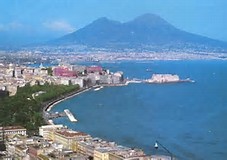 IN GIRO PER NAPOLI CON NOI
PALAZZO REALEcercando notizie ci appassioniamo al lavoro
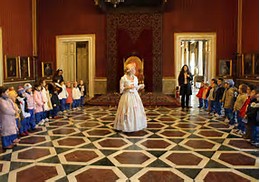 le visite
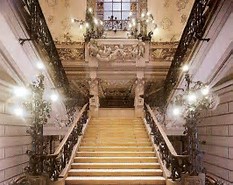 L’attività ci appassionascopriamo meraviglie
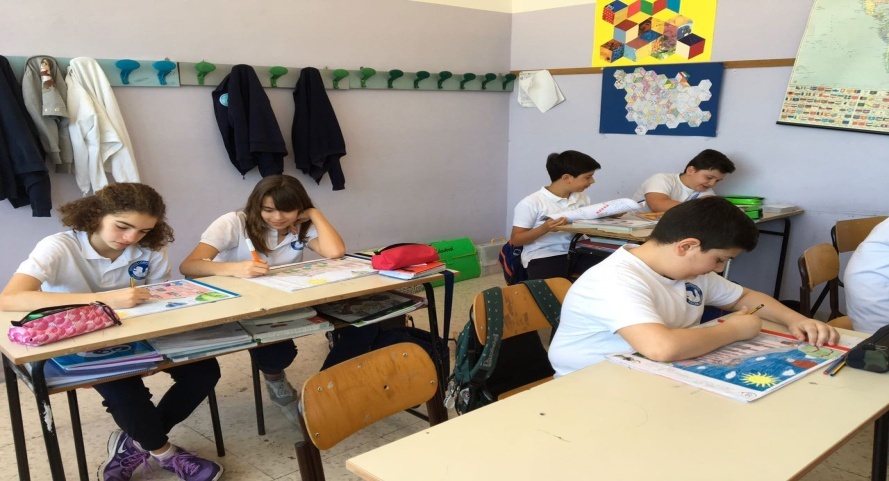 Momenti di condivisione
La gita si  rivela incredibile           e spettacolare          (Erika)
STAZIONE ZOOLOGICA
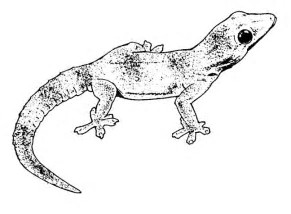 Il gruppo davanti ad un plasticol’antica città di Pompei
IL DUOMO
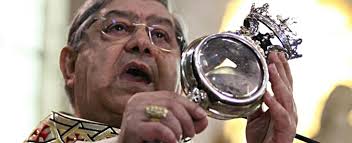 Il DUOMO dedicato a San Gennaropatrono di Napoli
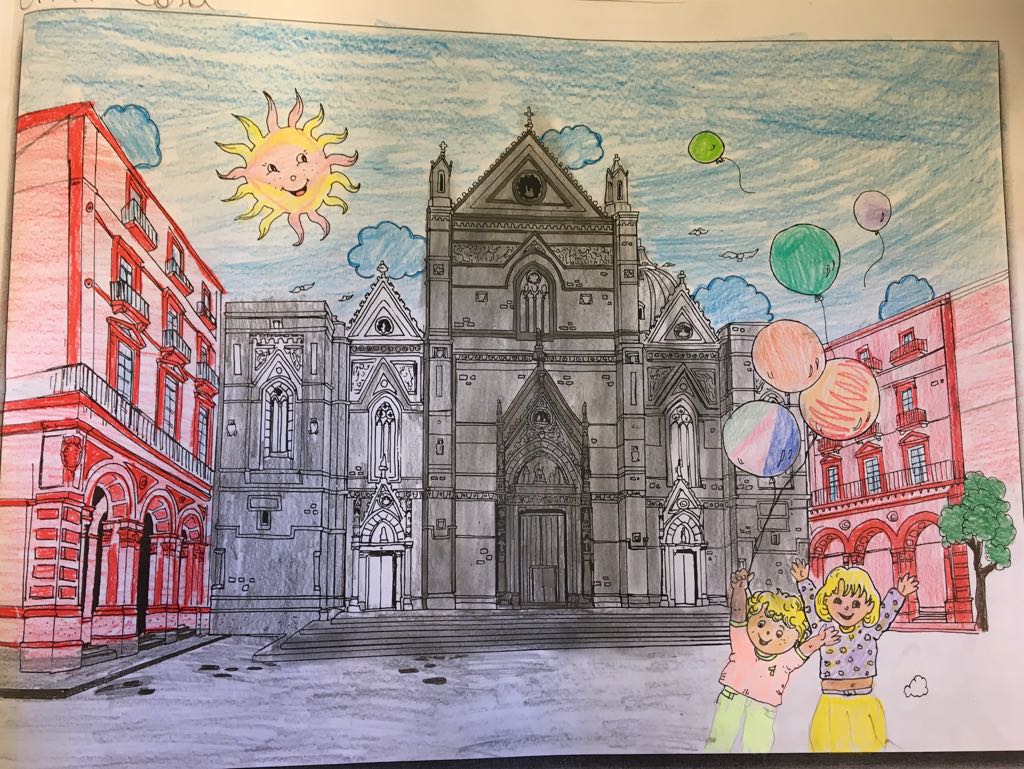 Insieme siamo felici
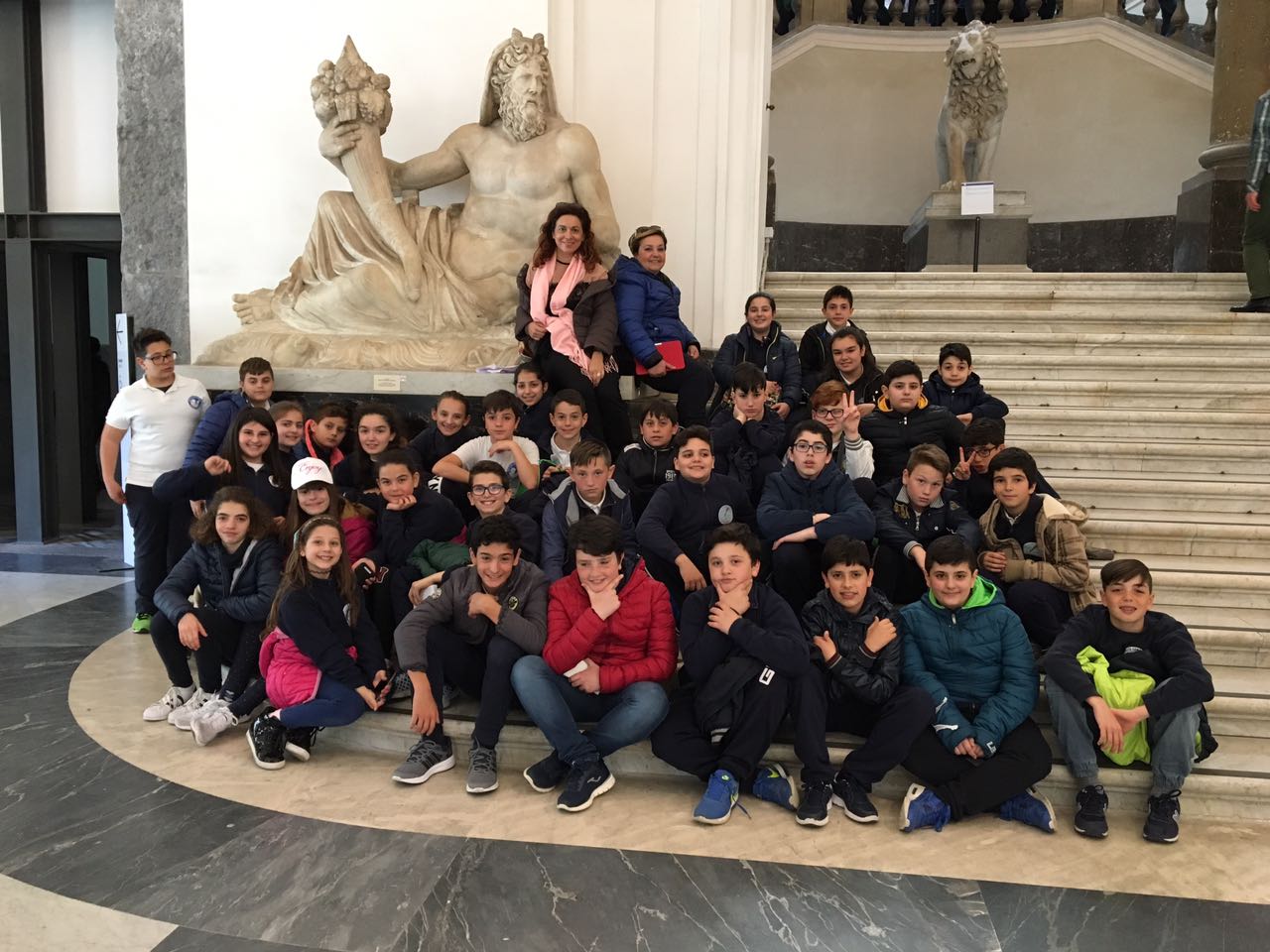 IL MASCHIO ANGIOINO
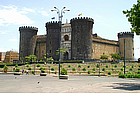 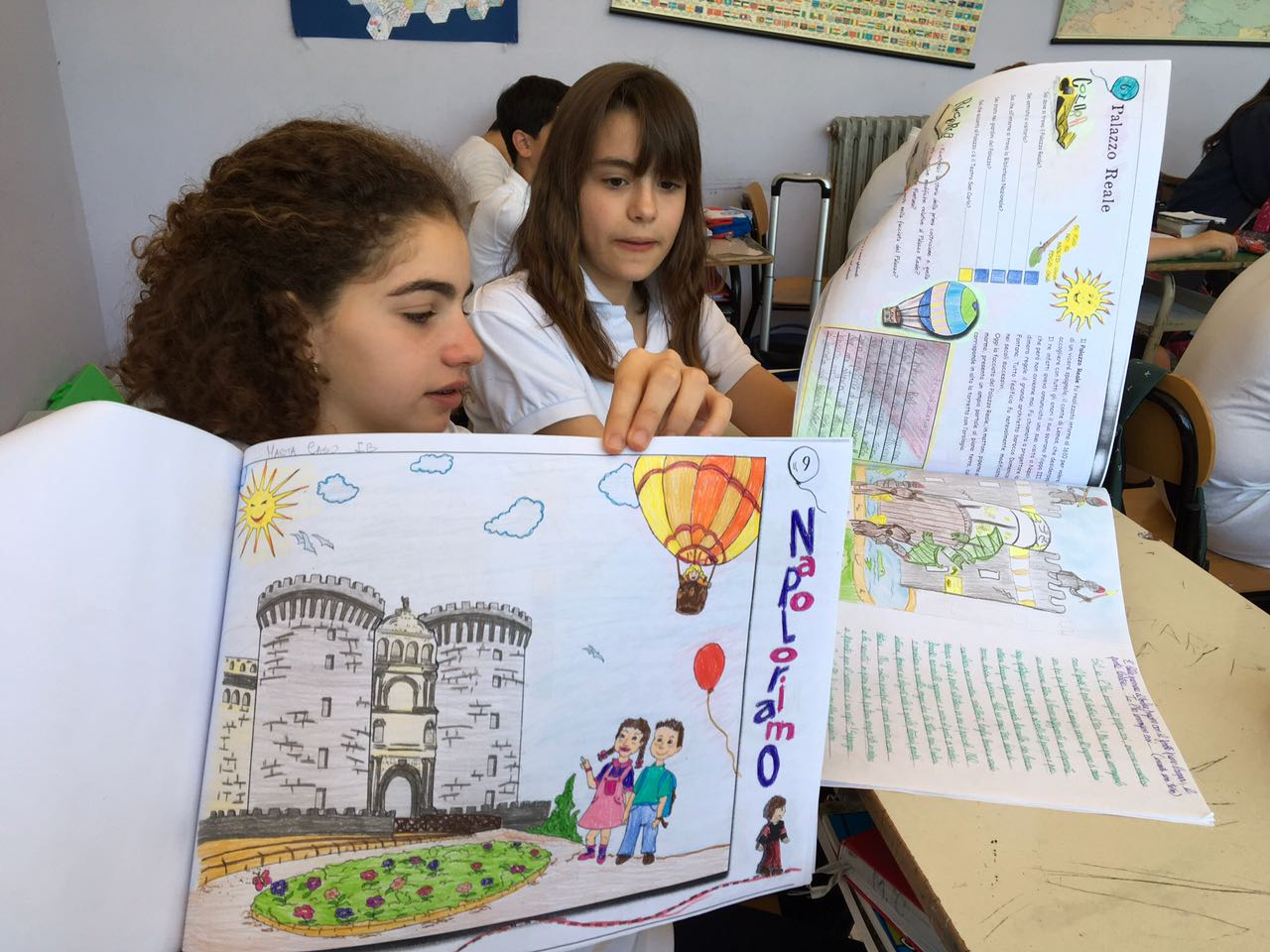 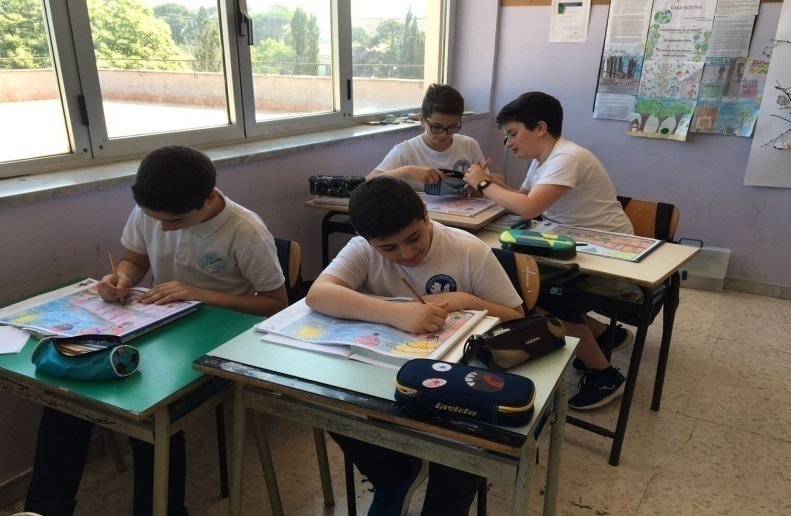 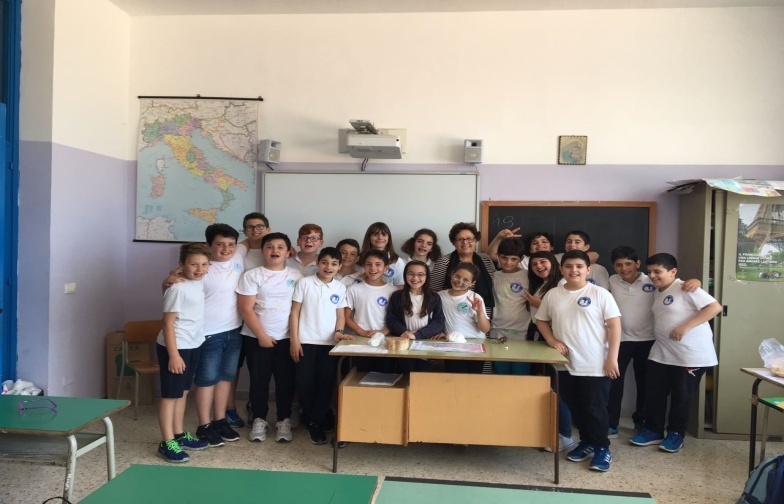 PIAZZA PLEBISCITO“Non è tanto cosa facciamo, ma è la passione con cui lo facciamo che realmente conta.”
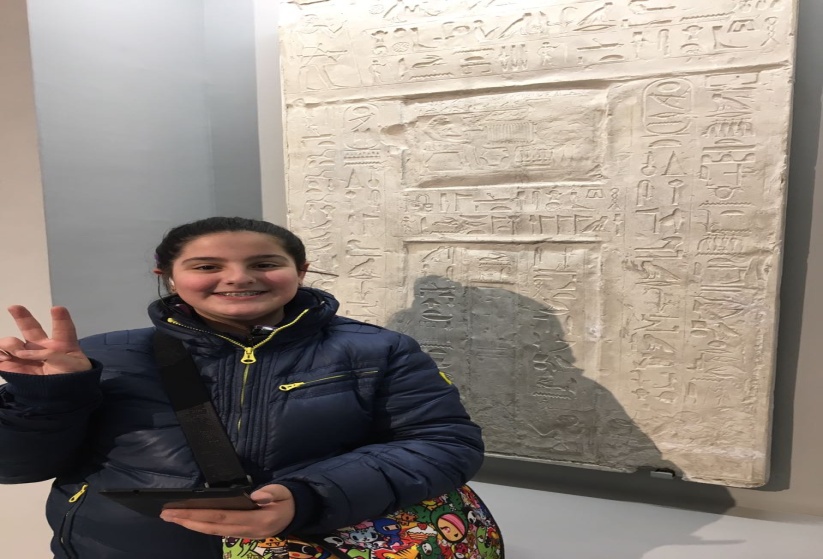 CASTEL DELL’OVO
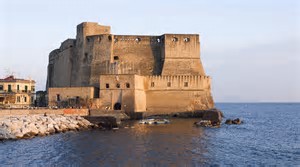 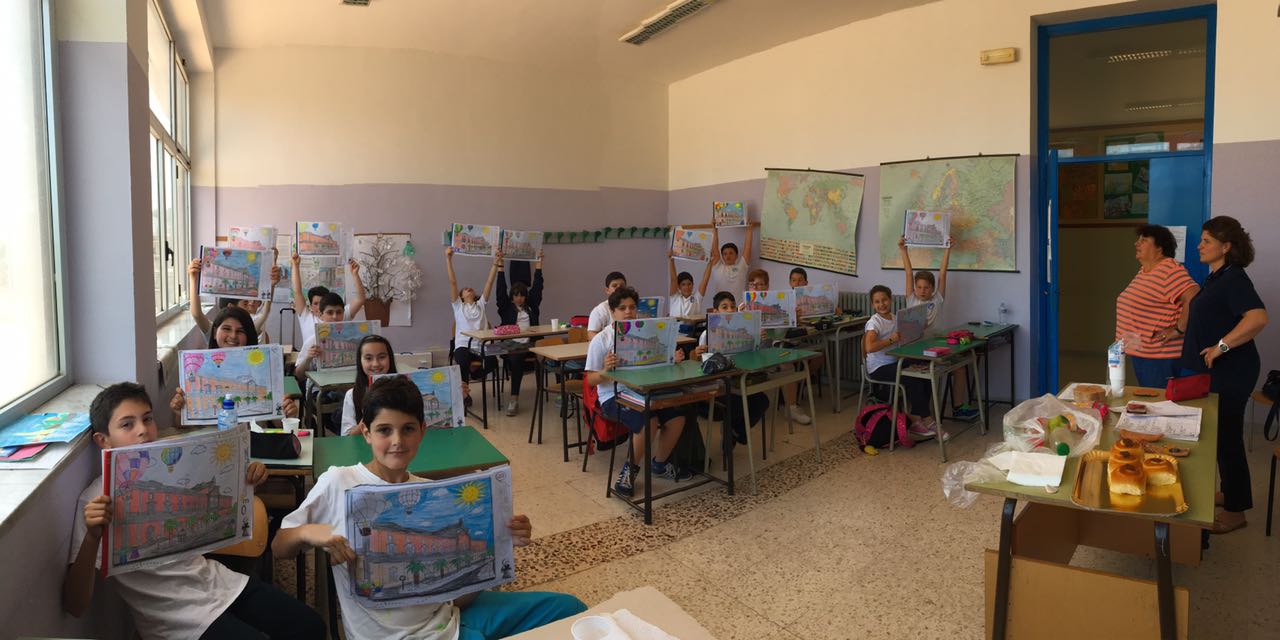 “Vai con fiducia nella direzione dei tuoi sogni! Vivi la vita che hai immaginato”